KOREKCIJE 
www.zvecevo.hr
Ožujak,2018/M.Antunović
SAZNAJTE VIŠE
Prigodni asortiman
SAZNAJTE VIŠE
HAJDUK Samo Ti i Volim Te
Naslovnica
HAJDUK Samo Ti i Volim Te
Mikado Jesen-Zima
Maknuti sa stranice (ako možemo  napraviti  nekakav  fail ARHIV ili sl, možemo tamo spremati sve što mičemo ?
Maša i medvjed
Mikado Premium
Zvečevo grupa
Tvrtka
Zvečevo d.d. je matica koja posjeduje tri društva u svome vlasništvu i to:
Zvečevo Commerce d.o.o. Sarajevo
Lasta d.d. Čapljina
Zvečevo d.o.o. Ljubljana
Obrisati
prodavaonice
ĐAKOVO
Pape Ivana Pavla II 11, tel.: 031 811 147
SISAK
Antuna i Stjepana Radića 2 (dvorište), tel.: 044 547 054

ZAGREB
Vladislava Brajkovića 5, tel.: 01 653 9723
Ove dvije lokacije više nemamo, brišemo ih
Novi broj : 01 6539 864
Čokolade
Na popisu  proizvoda, nakon Mikado  čokolada s rižom, treba  staviti  Mikado  integralna riža ( kopirati s naslovnice sliku i tekst) :
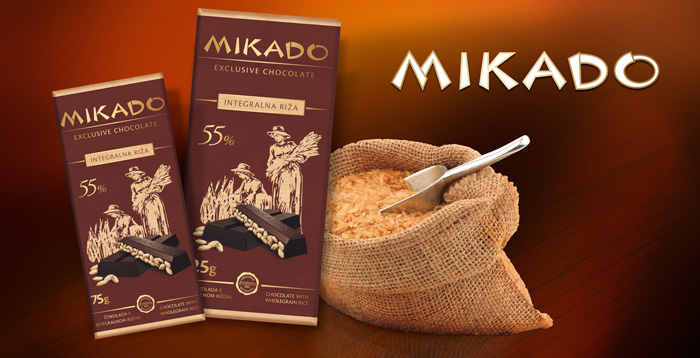 UBACITI NA  POPIS
čokolade
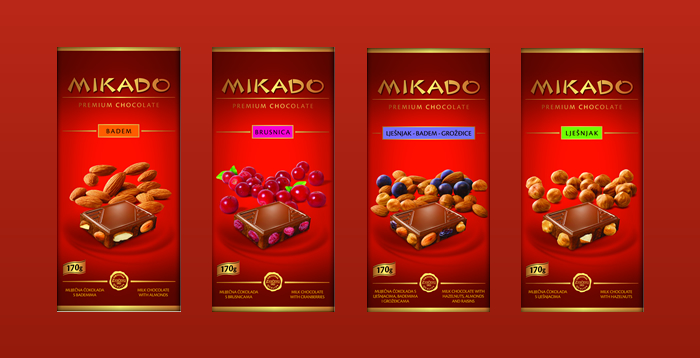 MAKNUTI
MELEM ZA NEPCE
Mikado je poznati brand Zvečevo čokolada i zaslađuje Vaše živote još od 1964. godine.
Ova mliječna čokolada pripada grupi mliječnih proizvoda vrhunske kvalitete i s pravom nosi znak Hrvatska kvaliteta, koju dodjeljuje Hrvatska gospodarska komora.
Proizvodi se po tradicionalnoj recepturi, te se koriste samo najbolje prirodne sirovine (kakaovac, mlijeko) kako bi zadovoljili visoke kriterije bioloških vrijednosti za namirnice (ugljikohidrati, bjelančevine, minerali i vitamini).
Proširili smo Mikado brand novom linijom najboljih mliječnih čokolada vrhunske kvalitete.
Čokolade
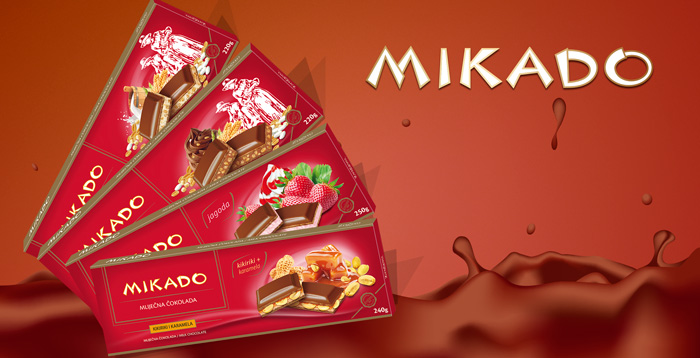 Nova skupna slika + ubaciti  nove čokolade
čokolade
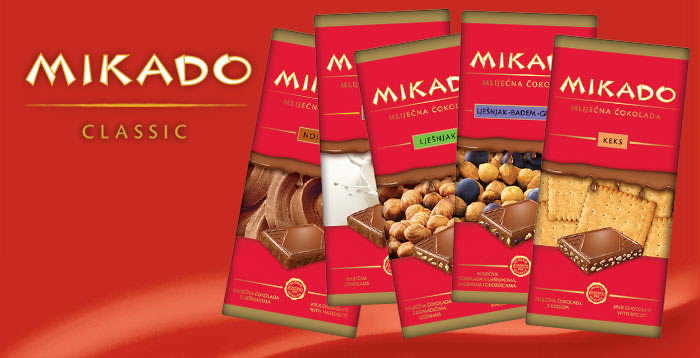 MAKNUTI
OKUS TRADICIJE I OBITELJSKIH VRIJEDNOSTI
Zvečevo Mikado Classic čokolade okus su tradicije i obiteljskih vrijednosti; vrhunske recepture; posebno pažljive proizvodnje, utkanih u svaku kockicu ovog raja za nepce.
Ove ekstra fine mliječne čokolade stvarane su prema vašim željama, vašim željenim okusima, za zadovoljenje svih vaših osjetila.
čokolade
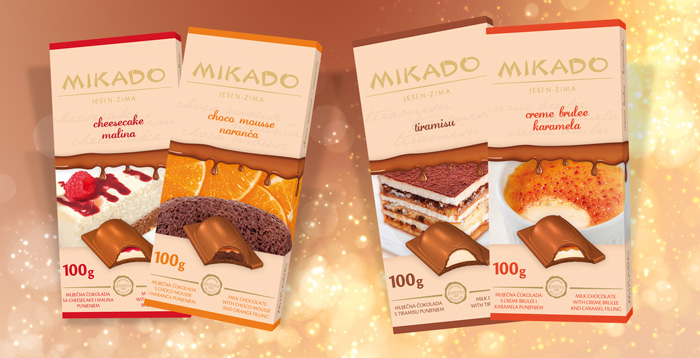 MAKNUTI
Mikado Jesen-Zima čokolade su sezonske mliječne čokolade sa bogatim punjenjem. Ove sezone obogatili smo ponudu atraktivnim okusima punjenja kao što su Cheesecake-malina, Tiramisu, Choco mousse-naranča, Creme brulee-karamela. Ova nova linija najboljih mliječnih čokolada vrhunske kvalitete ni ove sezone neće ostaviti ni jedno nepce ravnodušnim.
Čokolade
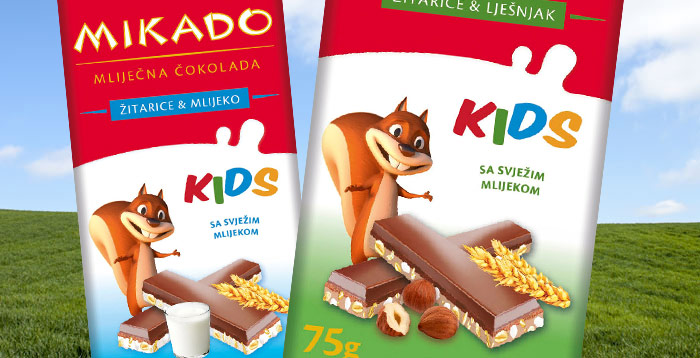 MAKNUTI
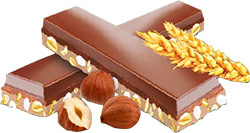 SAVRŠENE KOMBINACIJE OKUSA ZA VAŠE NAJMLAĐE
U Zvečevo Mikado Kids čokoladi sa slasnom nougat kremom te hrskavom pšenicom i rižom, je svo bogatstvo čokoladnog okusa i savršenog omjera hranjivih tvari! One koje volite najviše, oduševit ćemo i super kombinacijom žitarica bogatih biljnim vlaknima, mineralima i oligoelementima (pšenica, riža, crispy i kukuruzne pahuljice) obavijenih nevjerojatno slasnom mliječnom kremom!
Ako mislite da je ova čokolada isključivo za djecu, prevarili ste se – ovu čokoladu zavoljet će čokoljupci svih životnih dobi, te ćete uz nju lakše ostati zdravi, veseli i optimistični; svakom kockicom razveseljavajući dijete u sebi!
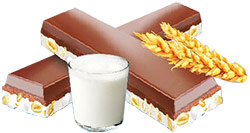 čokolade
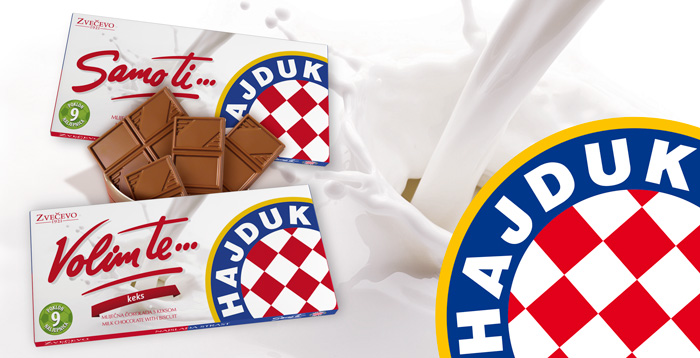 MAKNUTI
Ostvarena je marketinška suradnja s nogometnim klubom Hajduk kroz projekt co-brending suradnje naših marki proizvoda Samo ti i Volim te i marke Hajduk, te smo ponudili tržištu dvije nove mliječne čokolade: Samo ti mliječnu čokoladu i Volim te mliječnu čokoladu s keksom od 75 g. Na taj način smo sinergijski spojili dvije preferencije, a to su lojalnost prema marki čokolada Samo ti i Volim te i emotivnu povezanost prema nogometnom klubu Hajduk. Unutar čokolada se nalazi i dodana vrijednost za sve kupce: 9 naljepnica s motivima nogometnog kluba Hajduk. Istinski navijači Hajduka sada mogu uživati u čokoladnoj poslastici naših vrhunskih čokolada upakiranu u njihove omiljene boje
čokolade
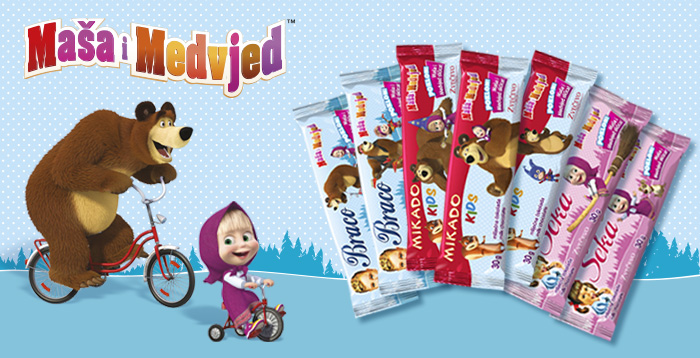 MAKNUTI
Maša i medvjed
Abecedu složi i nagrade umnoži!
Bombonijere i praline
http://www.zvecevo.hr/?portfolio_category=bombonijere-praline
Ovdje dodati  praline  SAMO TI  &VOLIM TE!
Kulinarski kutak
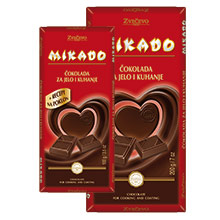 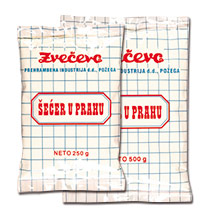 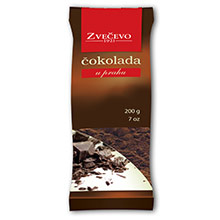 Šećer u prahu
Mikado čokolada za jelo i kuhanje
Čokolada u prahu
ZAMIJENITI SLIKE
Alkoholna pića
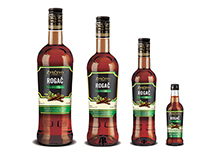 MAKNUTI
Rogač